Snir AD, Raju H
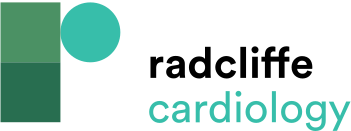 Table 1: The Proposed Shanghai Score System for Diagnosis of Brugada Syndrome
Citation: European Cardiology Review 2019;14(3):169–74
https://doi.org/10.15420/ecr.2019.12.2
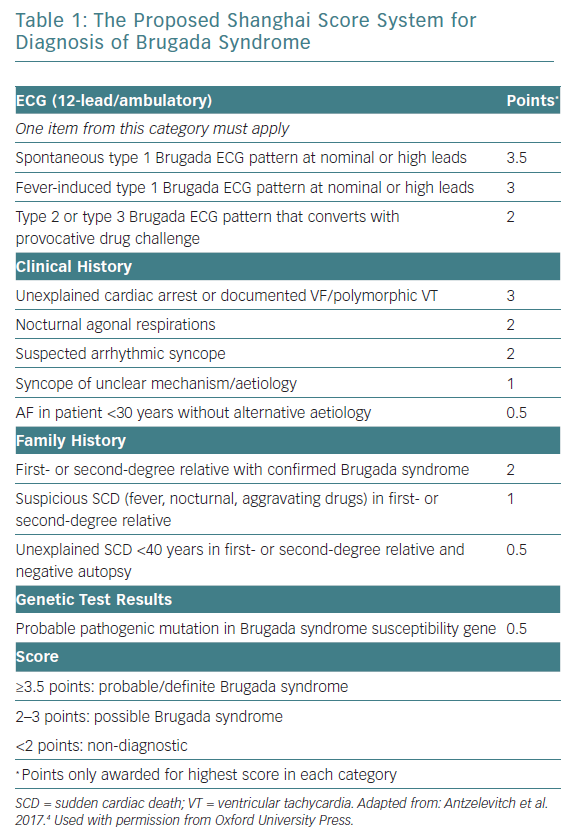